Lección 01
06 de julio 2024
EL COMIENZO DEL EVANGELIO
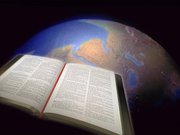 TEXTO CLAVE: Marcos 1:14, 15
Escuela Sabática – 3° Trimestre de 2024
I. OBJETIVO: ¿Qué enseñar?
Ser un discípulo que predica el evangelio de Cristo Jesús.
APRENDIZAJE  POR  NIVELES:
SABER  entender sobre el evangelio de Cristo.
SENTIR el deseo de predicar el evangelio a los moradores de la tierra.
HACER la decisión de predicar el evangelio eterno por todos los medios posibles.
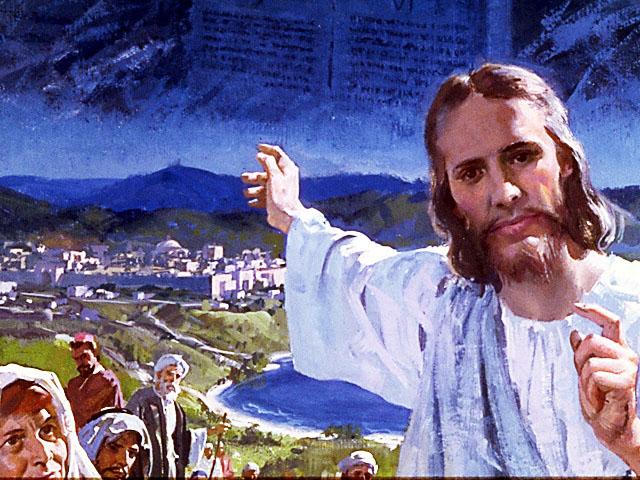 EL MÉTODO, O ESTRATEGIA M.: ¿Cómo enseñar? 
¿Qué camino seguir con el alumno?
1° MOTIVA: ¿Qué debo SER?
 Motivar el logro de una capacidad, un aprendizaje; a SER semejante a Cristo Jesús en su carácter. 

2° EXPLORA: ¿Qué debo SABER?
Buscar información, con preguntas, procesarlo, comprender, sintetizar y generalizar.

3° APLICA: ¿Qué debo SENTIR?
Sentir el deseo de aplicar los conocimientos descubiertos en la vida.

4° CREA: ¿Qué debo HACER?.
Tomar la decisión  de crear oportunidades para vivir lo aprendido y compartirlas.
LA ESTRATEGIA METODOLÓGICA. 
¿Qué recomendación nos da Dios?
“La escuela sabática, cuando es bien dirigida, es uno de los grandes instrumentos de Dios para traer almas al conocimiento de la verdad. No es el mejor plan que solo los maestros hablen. Ellos deberían inducir a los miembros de la clase a decir los que saben. Y entonces el maestro, con pocas palabras y breves observaciones o ilustraciones debería imprimir la lección en sus mentes.” (Consejos sobre la Obra de la Escuela Sabática, 128)

“Cada ser humano, creado a imagen de Dios, está dotado de un facultad semejante a la del Creador: la individualidad, la facultad de pensar y hacer… que sean pensadores y no meros reflectores de los pensamientos de otros… dirigirlos a las fuentes de la verdad, a los campos abiertos a la investigación en la naturaleza y en la revelación.” (Educación 17)
II. MOTIVAR: ¿Cómo despertar interés y cómo enseñar?
Con preguntas motivadoras, presentando necesidades y casos de la vida:
¿Qué información nos da la Biblia sobre Marcos que escribió el evangelio?

¿El que se bautiza, nace en el reino de Dios como misionero?

 ¿Cuáles son las tres partes del mensaje evangélico que Jesús proclamó?
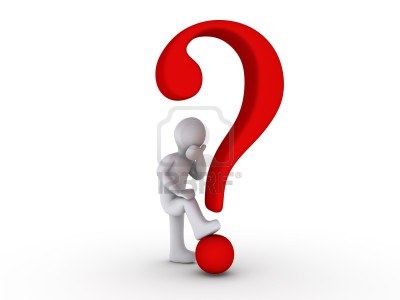 III. EXPLORA: 1.¿Qué información nos da la Biblia sobre Marcos que escribió el evangelio? Hechos 12:12
Marcos, fue hijo de una cristiana fervorosa, de nombre María, la historia nos cuenta, que en su casa hacían oraciones por la liberación del apóstol Pedro de la cárcel. (Hech. 12:11- 17)
 Marcos, fue primo del discípulo evangelista Bernabé. En su primer llamado no había aceptado acompañar a Pablo y Bernabé en la tarea de la predicación, pero al final se incorporó. (Col. 4:10) 
“Marcos, abrumado por el temor y el desaliento, vaciló por un tiempo en su propósito de entregarse de todo corazón a la obra del Señor. (GEB 6, Hap, 140)
Al final le consideraron, hijo colaborador y útil.” (2Tim. 4:11)
2. ¿El que se bautiza, nace en el reino de Dios como misionero? Marcos 1:9- 13
Sí, “Jesús vino desde Nazaret de Galilea, y fue bautizado por Juan en el Jordán. Al salir del agua, Jesús vio que el cielo  se le abría, y Espíritu descendía sobre él como paloma. Y una voz del cielo dijo: Tú eres mi hijo amado.” (Mar. 1:9- 11)
“Estos eventos señalan la importancia del bautismo  de Jesús. El Padre, el Hijo y el Espíritu Santo están presentes y declaran juntos el inicio del ministerio de Jesús.” (GEB 9)
Cuando me bauticé también inicié mi servicio de misionero. “Cada verdadero discípulo nace en el reino de Dios como misionero… El que recibe llega a ser un dador.” (SC 10)
3. ¿Cuáles son las tres partes del mensaje evangélico que Jesús proclamó? Marcos 1:14, 15
Cuando prediquemos imitemos a Jesús. Él decía:
“1. El tiempo se ha cumplido. Que la profecía de Daniel 9:24- 27, se ha cumplido con el bautismo de Jesús y los demás anuncios proféticos.
2. El reino de Dios está cerca. El reino eterno después del juicio. 
3. Arrepiéntanse y crean en el evangelio.” (GEB 10)
También al predicar  Apocalipsis. 14:6, 7: 
1. Se ha cumplido la profecía de 2300, el juicio ha empezado. 2. El reino eterno se acerca. 3. Crean el evangelio y arrepiéntanse. Teman, glorifiquen y adoren a Dios conforme a la Ley de Dios. (GEB 11)
[Speaker Notes: .LGGI]
IV. APLICA:¿Qué debo sentir al recibir estos conocimientos?
El deseo de predicar el evangelio eterno, que el es evangelio de Jesús, con el poder de Dios.
	¿Deseas predicar el evangelio de Jesús como él lo hacía?
    ¿Cuál es tu decisión?

V. CREA: ¿Qué haré para compartir esta lección la próxima semana? Crear  oportunidades para compartir el evangelio eterno a los de mi entorno. Amén
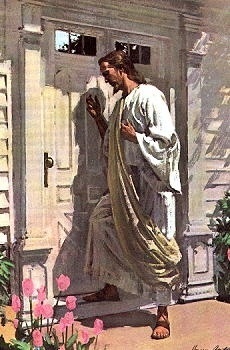 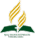 Recursos
Escuela Sabática
Créditos
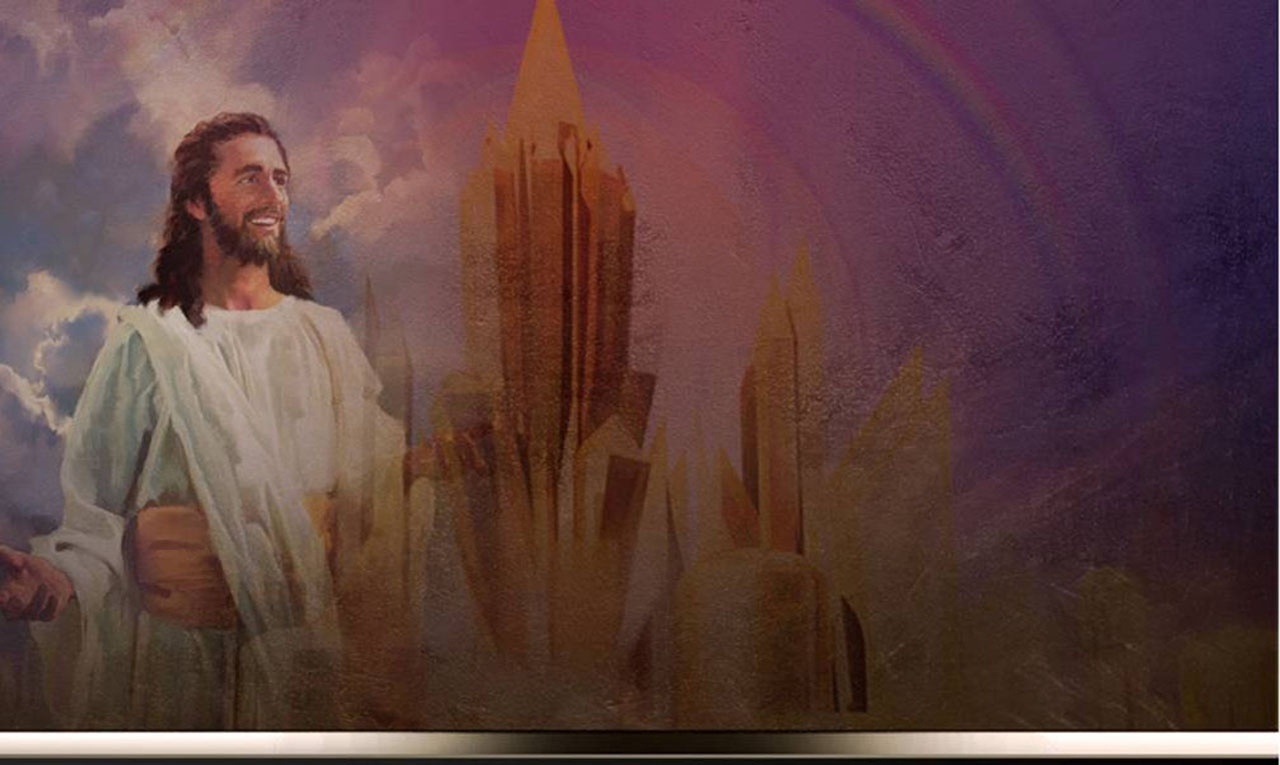 DISEÑO ORIGINAL
Lic. Alejandrino Halire Ccahuana 
http://decalogo-janohalire.blogspot.com/p/escuela-sabatica.html 

Distribución
Recursos Escuela Sabática ©

Para recibir las próximas lecciones inscríbase enviando un mail a:
www.recursos-biblicos.com
 Asunto: Lecciones en Powerpoint


RECURSOS ADVENTISTAS
Recursos gratuitos 

http://decalogo-janohalire.blogspot.com/

https://www.slideshare.net/ahalirecc